เทคนิคการเขียนผลงานเพื่อประเมินเข้าสู่ตำแหน่งที่สูงขึ้น
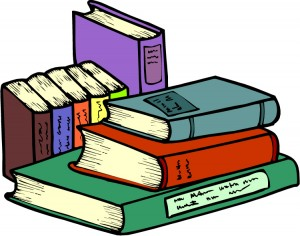 โครงการฝึกอบรมการพัฒนาบุคลากรโดยใช้แนวคิด Unit School กลุ่มวิจัยและพัฒนาการปฏิรูปที่ดิน สำนักวิชาการและแผนงาน
โดย ดร.อาทิตยา  พองพรหม และคณะ15 ธันวาคม 2560
เวลา 8.00 – 9.00 น. ณ ห้องประชุมไชยยงค์  ชูชาติ
เอกสารหมายเลข 1 (แบบพิจารณาคุณสมบัติบุคคล)
ชื่อ-สกุล
ตำแหน่งที่ขอรับการประเมิน
ตำแหน่ง/สังกัด/เงินเดือน
ประวัติส่วนตัว/วันเดือนปีเกิด
ประวัติการอบรม/ศึกษาดูงาน
เอกสารหมายเลข 1
ประสบการณ์การปฏิบัติงาน (คณะกรรมการ คณะทำงาน หัวหน้าโครงการ ฯลฯ)
ประวัติการศึกษา (วุฒิ/ปีที่จบ/สถาบัน)
ประวัติการรับราชการ ตั้งแต่บรรจุ-ปัจจุบัน/สังกัด
ประเภทของผลงานสำหรับประเมิน
เอกสารวิจัย
เอกสารวิชาการ (ผ่านคณะกรรมการวิชาการ)
เอกสารวิชาการ
เอกสารปฏิรูปที่ดิน
เอกสารเผยแพร่ออกเลข สบก.
เอกสารเผยแพร่
(ผ่านผู้บังคับบัญชาตามลำดับ)
คู่มือ เอกสารแนวทางปฏิบัติ งานศึกษาค้นคว้า ที่เวียนใช้ โดยไม่ได้ออกเลขเอกสารเผยแพร่
เอกสารสรุปรายงานการปฎิบัติงานตามภารกิจที่ได้รับมอบหมาย ซึ่งยังไม่มีการเวียนใช้ หรือยังไม่ออกเลขเอกสารเผยแพร่
เอกสารรายงานผลการปฏิบัติงาน
งานวิจัยของแหล่งทุนอื่นที่ไม่ผ่านคณะกรรมการวิชาการแต่มีเนื้อหาเกี่ยวกับภารกิจที่รับผิดชอบโดยตรง
เอกสารอื่นๆ
ขั้นตอนการเขียนผลงาน
จัดระเบียบความคิดก่อนเขียน/ดูแบบที่กำหนดประกอบ
กระชับ ชัดเจน เข้าใจง่าย/สื่อถึงเนื้อหาสาระที่จะนำเสนอ
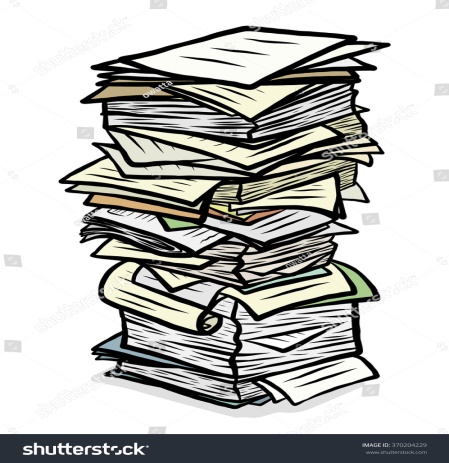 กำหนดเค้าโครง
สำรวจแฟ้ม และเอกสารบนโต๊ะ/ลิ้นชัก
ตั้งชื่อเรื่อง
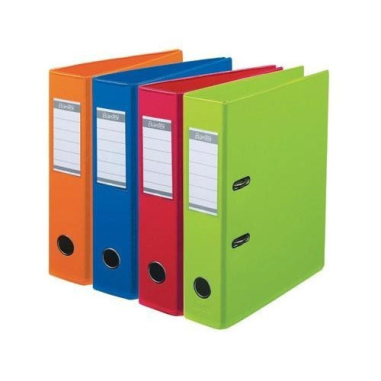 ทบทวนขั้นตอน/ผลงาน/ข้อมูล
เขียนกระบวนงาน
เรื่องไหนโดดเด่น/ประโยชน์ชัดเจน
เลือกงาน/กิจกรรม
เรื่องไหนมีข้อมูล/มากน้อย
6
สำรวจข้อมูล
5
รับผิดชอบงานอะไรบ้าง
สำรวจงาน
พัฒนาข้อเสนอแนวคิดฯ
4
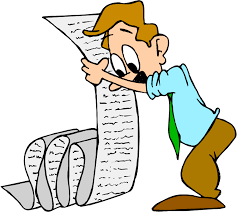 3
2
เรื่องไหนมีปัญหาควรได้รับการแก้ไข หรือเรื่องที่มีศักยภาพในการพัฒนาต่อไป
1
ขั้นตอนการเขียนผลงาน (ต่อ)
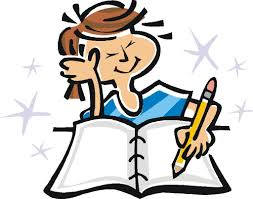 จัดทำรายงาน
จัดทำรายงานตามแบบที่ กกจ.กำหนด
ปรับปรุงแก้ไขสำรวจความถูกต้อง พิสูจน์อักษร
แก้ไข เพิ่มเติม
ให้เพื่อน พี่ น้อง หรือผู้บังคับบัญชาช่วยอ่าน เสนอแนะ
หาคนช่วยอ่าน
ลงมือเขียนร่าง
เขียนตามเค้าโครงที่วางไว้/สำรวจความเชื่อมโยง
11
หาข้อมูลเพิ่ม
ทบทวนเอกสาร/หลักวิชาการ/แนวคิด ฯ
10
9
8
7
ทำไว้ได้เลยไม่ต้องรอถึงเวลาประเมิน
เอกสารหมายเลข 3 (ตอนที่ 2)(แบบแสดงรายละเอียดการเสนอผลงาน)
1. ชื่อผลงาน
11. รายการอ้างอิง
2. ระยะเวลาที่    ดำเนินการ
10. ข้อเสนอแนะ
3. ความรู้    ทางวิชาการหรือ    แนวคิดที่ใช้    ในการดำเนินการ
9. ความยุ่งยาก/    ปัญหา อุปสรรค
ผลงานที่ผ่านมา
8. การนำไปใช้ประโยชน์
4. สรุปสาระและ    ขั้นตอนการดำเนินงาน
7. ผลสำเร็จของงาน     (เชิงปริมาณ/คุณภาพ)
5. ผู้ร่วมดำเนินการ
6. ส่วนของงานที่    ผู้เสนอปฏิบัติ
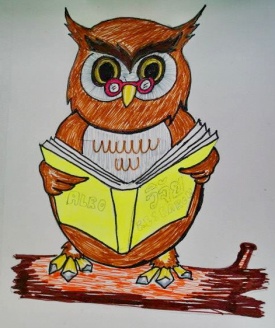 เอกสารหมายเลข 3 (ตอนที่ 3)(แบบแสดงรายละเอียดการเสนอผลงาน)
1. รายละเอียดของผู้เสนอ
7. รายการอ้างอิง
2. ชื่อเรื่อง
ข้อเสนอ
แนวคิดฯ
3. หลักการและเหตุผล
6. ตัวชี้วัดความสำเร็จ
4. บทวิเคราะห์/แนวคิด/ข้อเสนอ
5. ผลที่คาดว่าจะได้รับ
ข้อแนะนำการเขียนผลงาน
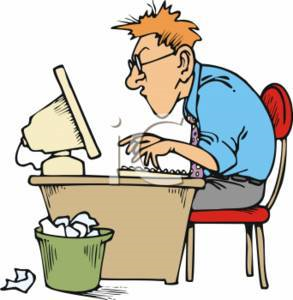 หลักฐานอ้างอิง (ถ้ามี)

หากผลงานมีลักษณะเป็นเอกสารรายงาน หรือ หนังสือที่เผยแพร่แล้ว รวมทั้งเอกสารวิชาการประเภทใดประเภทหนึ่งที่จัดพิมพ์และออกเลขเอกสารแล้วให้ส่งผลงานจริงประกอบการพิจารณา
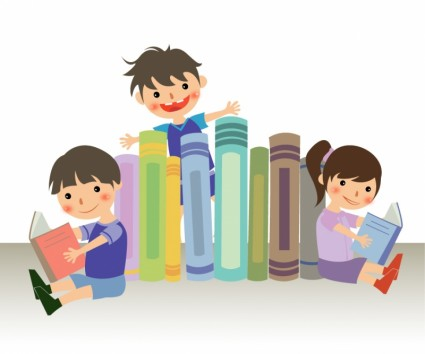 ความรู้เบื้องต้นเกี่ยวกับการเขียน
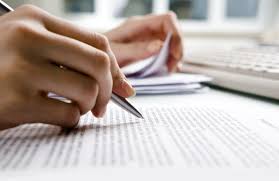 ความสำคัญของการเขียน
การเขียน คือ วิธีการสื่อสารที่สำคัญในการถ่ายทอดความรู้ ความรู้สึกนึกคิด เรื่องราว ตลอดจนประสบการณ์ต่างๆ ไปสู่ผู้อื่น โดยใช้ตัวอักษรเป็นเครื่องมือในการถ่ายทอด สื่อสารไปยังผู้รับได้อย่างกว้างไกล
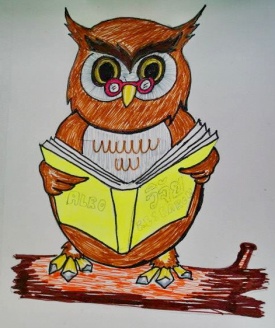 หลักการพื้นฐานการสื่อสาร
ผู้อ่าน
รายงาน/งานเขียน
ผู้เขียน
สาร
ผู้รับสาร
ผู้ส่งสาร
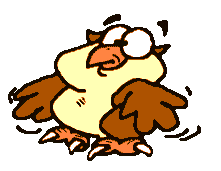 หลักการเขียน
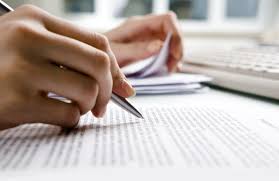 สิ่งที่มีความจำเป็นในการเขียน คือ 
กระบวนการคิด กับ กระบวนการเขียน ที่จะต้องดำเนินควบคู่ไปกับหลักการเขียน เพื่อที่จะทำให้สามารถเขียนได้ดียิ่งขึ้น
กระบวนการคิดเพื่อการเขียนที่ดี
1. คิดให้ตรงจุด: คิดถึงจุดประสงค์ที่สำคัญเพียงจุดเดียว     1) คิดในหัวข้อที่จำกัด ไม่กว้างเกินไป จำกัดขอบเขตของเนื้อหาให้ชัดเจน     2) คิดเฉพาะสิ่งที่รู้ เพราะจะทำให้คิดได้ดี คิดอย่างชำนาญ มีประสิทธิภาพ

2. คิดให้เป็นระเบียบ: การจัดลำดับความคิด มีดังนี้    1) จัดลำดับเรื่องราว คือ การจัดลำดับว่าเหตุการณ์ใดเกิดก่อนเกิดหลัง    2) จัดลำดับสถานที่ คือ เขียนรายละเอียดของสถานที่ให้ตรงตามความเป็น        จริง ไม่วกไปวนมา    3) จัดลำดับตามเหตุผล คือ มีเหตุแล้วต้องมีผลตามมา หรือการกล่าวว่า        ผลที่เกิดขึ้นมาจากสาเหตุใด 

3. คิดให้กระชับและชัดเจน: ต้องมีความคิดหลักเพียงอย่างเดียว เพื่อให้    ผู้อ่านสามารถจับประเด็นได้
การจัดระเบียบความคิด
รวบรวมความคิด จัดระเบียบ ประเด็นหลัก ประเด็นรอง ประเด็นย่อย โดยใช้ Mind Map หรือ ตาราง ฯลฯ

จัดทำเค้าโครง (Out line) ใช้แผนภาพ หรือ ทำหัวข้อรายการ  ซึ่งการทำเค้าโครงจะช่วยให้
กำหนดกรอบของเรื่อง หรือ เนื้อหา ให้เกิดความชัดเจน ครอบคลุม
การเขียนกระชับ ตรงประเด็น
ต่อเนื่อง เรียงลำดับเหมาะสม
เสร็จเร็วขึ้น
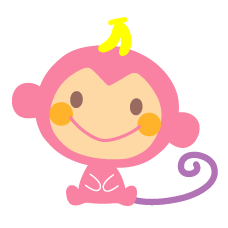 Mind Map: รวบรวมและจัดระเบียบความคิด
ประเด็น
ประเด็น
หัวข้อเรื่อง
ประเด็น
ประเด็น
ประเด็น
ประเด็น
หลักการเขียนเค้าโครงเรื่อง
หัวข้อหลัก
1
หัวข้อรอง
1.1
1.2
1.3
หัวข้อย่อย
ตัวอย่าง การกำหนดเค้าโครงเรื่อง
1. บทนำ

2. เนื้อหา
	2.1 ประเด็นที่ 1
                  2.1.1 ประเด็นย่อย 1
                           -ตัวอย่างประกอบ ข้อมูลสถิติในรูปตาราง แผนภูมิ ฯลฯ
                  2.1.2 ประเด็นย่อย 1
                           -ตัวอย่างประกอบ ข้อมูลสถิติในรูปตาราง แผนภูมิ ฯลฯ
           2.2 ประเด็นที่ 2
           2.3 ประเด็นที่ 3

3. บทสรุป
หลักการเขียน
1. มีความถูกต้อง คือ ข้อมูลถูกต้อง ภาษาถูกต้องเหมาะสมตามกาลเทศะ 

2. มีความชัดเจน คือ ใช้คำที่มีความหมายชัดเจน ใช้ประโยคและถ้อยคำสำนวน     ให้ผู้อ่านเข้าใจได้ตรงตามจุดประสงค์ 

3. มีความกระชับและเรียบง่าย คือ รู้จักเลือกใช้ถ้อยที่เข้าใจง่าย ไม่ฟุ่มเฟือย     เพื่อให้ได้ใจความชัดเจน กระชับ ไม่ทำให้ผู้อ่านเกิดความเบื่อหน่าย 

4. มีความประทับใจ โดยการใช้คำให้เกิดภาพพจน์ ชวนติดตามให้อ่าน 

5. มีความไพเราะทางภาษา คือ ใช้ภาษาสุภาพ มีความประณีตทั้งสำนวนภาษา    และลักษณะเนื้อหา อ่านแล้วไม่รู้สึกขัดเขิน 

6. มีความรับผิดชอบ คือ ต้องแสดงความคิดเห็นอย่างสมเหตุสมผล มุ่งให้เกิด    ความรู้และทัศนคติอันเป็นประโยชน์แก่ผู้อื่น
ภาษาในการเขียนรายงาน
ภาษาทางการ หรือ ภาษาเขียน 
ภาษา และคำ มีความคงที่เป็นแบบเดียวกันทั้งเล่ม
ตัวเลขระบบเดียวกัน (เลขไทย/อารบิค/จุดทศนิยม)
กระชับ ตรงประเด็น 
ไม่ใช้สรรพนามแทนตัว (ดิฉัน ผม ข้าพเจ้า) 
ถูกหลักวิชาการ
อ้างอิงน่าเชื่อถือ
ไม่ใช้สำนวน วลีเหมือนกันใกล้กัน
เลี่ยงอักษรย่อที่ไม่เป็นที่รู้จักแพร่หลาย
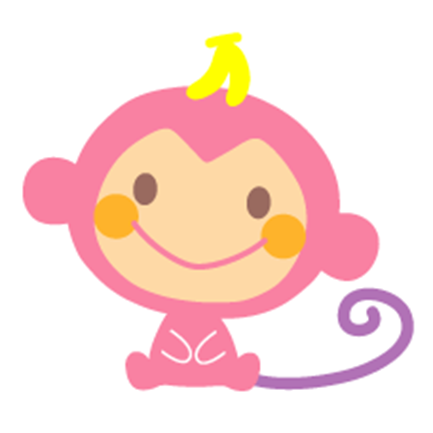 การใช้ภาษาในงานเขียนเชิงวิชาการ
ควรใช้
การใช้คำ ถูกต้องตามความหมาย และถูกต้องตามชนิด
ใช้ภาษาเขียน
ใช้คำสุภาพ
ใช้คำไทย
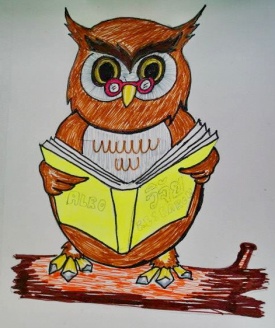 ไม่ควรใช้
คำภาษาต่างประเทศ
คำหรูหรา คำโบราณ 
คำแสลง คำเฉพาะกลุ่ม
คำที่เป็นภาษาพูด  คำหยาบ
ตัวอย่าง การใช้ภาษาพูด-เขียน
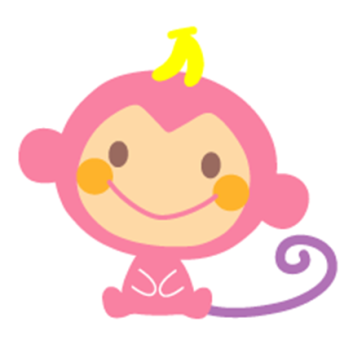 ภาษาพูด
มาถึงสมัยนี้บ้านเมืองเจริญขึ้น อะไร ๆ ก็พัฒนาไปอย่างรวดเร็ว
เราอดแปลกใจและสงสัยไม่ได้ว่าทำไมนักศึกษาถึงมีเสรีภาพมาก
แม้จะได้รับประทานอาหารกันเพียงนิดหน่อย แต่เราก็ไม่รู้สึกหิวเลย
ภาษาเขียน
ปัจจุบันนี้บ้านเมืองเจริญขึ้น สิ่งต่าง ๆ ก็พัฒนาไปอย่างรวดเร็ว
เราอดแปลกใจและสงสัยไม่ได้ว่าเหตุใดนักศึกษาจึงมีเสรีภาพมาก
แม้จะได้รับประทานอาหารกันเพียงเล็กน้อย แต่เราก็ไม่รู้สึกหิวเลย
การเขียนประโยค
การเขียนประโยค 
ต้องมีความถูกต้องชัดเจน  ควรใช้รูปประโยคภาษาไทย ไม่ใช้รูปประโยคและสำนวนภาษาอังกฤษ ประโยคภาษาไทยโดยทั่วไปมักจะประกอบไปด้วยประธาน กริยา และกรรม 

ตัวอย่าง
การประชุม World Economic Forum 1999 ที่สิงคโปร์ ทั้งนายกรัฐมนตรีของไทยและมาเลเซียถูกเชิญให้เข้าร่วมประชุมด้วย

นายกรัฐมนตรีของไทยและมาเลเซียได้รับเชิญให้เข้าร่วมประชุม World Economic Forum 1999 ที่สิงคโปร์
การเขียนประโยค (ต่อ)
กะทัดรัดสละสลวย  ใช้ภาษากระชับ สื่อความหมายได้ชัดเจน ตรงประเด็น และสละสลวย เลือกใช้คำง่ายที่สื่อความหมายตรงไปตรงมา และผูกประโยคสั้น ๆ ไม่เขียนซ้ำโดยไม่จำเป็น

ตัวอย่าง
การตัดสินใจที่จะอนุญาตให้ทำเหมืองโพแทสหรือไม่จะกระทำโดยอยู่บนพื้นฐานการให้คุณค่าต่อสุขภาพประชาชนและมีทิศทางที่มุ่งสู่การพัฒนาที่ยั่งยืน

การตัดสินใจอนุญาตให้ทำเหมืองโพแทสต้องอยู่บนพื้นฐานเรื่องสุขภาพของประชาชน และมุ่งการพัฒนาที่ยั่งยืน
การเขียนประโยค (ต่อ)
การเว้นวรรคตอนที่ถูกต้อง การใช้วรรคตอนผิดส่งผลให้ความหมายของข้อความผิดเพี้ยนไป หรือสื่อความหมายไม่ชัดเจน 

ตัวอย่าง
	คนทั่วไป///จะเชื่อว่าโศกนาฏกรรมที่ก่อแก่เด็กๆ ที่เรียนไม่เก่งเหล่านี้///คือสิ่งที่ถูกต้องเพราะนี่คือการคัดสรรพันธุ์ทาง///สังคมที่ยุติธรรม
การเขียนย่อหน้า
ย่อหน้า คือการนำกลุ่มของประโยคมาร้อยเรียงอย่างสัมพันธ์กันเพื่อแสดงความคิดสำคัญเพียงความคิดเดียว ข้อความแต่ละย่อหน้าจะเป็นตัวแทนของความคิดสำคัญเพียงประการเดียวเท่านั้น 

หากผู้เขียนต้องการเสนอความคิดหลายประการต้องแยกกล่าวถึงความคิดเหล่านั้นเป็นประเด็น ๆ ในแต่ละย่อหน้า แล้วเรียบเรียงเนื้อหาให้สัมพันธ์ต่อเนื่องกันตามลำดับ

เนื้อความในแต่ละย่อหน้าควรประกอบไปด้วยประโยคใจความสำคัญหรือประโยคหลักและประโยคขยาย ประโยคใจความสำคัญจะช่วยให้ผู้อ่านมองเห็นประเด็นที่ผู้เขียนต้องการนำเสนอได้เด่นชัดขึ้น
ส่วนประกอบของย่อหน้า
ย่อหน้า ประกอบด้วย 2 ส่วนหลัก คือ
(1) ส่วนใจความสำคัญ คือ ประเด็นสำคัญที่ต้องการกล่าวถึงในแต่ละย่อหน้า มีทั้งที่เขียนเป็นประโยค และไม่ได้เขียนเป็นประโยค แต่เมื่ออ่านแล้วสามารถจับใจความได้ การเขียนเป็นประโยคจะเรียกว่า ประโยคใจความสำคัญ หรือ ประโยคกุญแจ
(2) ส่วนขยาย คือ ข้อความต่างๆ ที่อธิบายให้รายละเอียด หรืออธิบายใจความสำคัญ  การให้คำจำกัดความ ยกตัวอย่าง ให้เหตุผล และเปรียบเทียบเพื่อให้เห็นภาพหรือเข้าใจประเด็นสำคัญ หรือแนวคิดหลักของย่อหน้านั้นๆ ได้อย่างชัดเจน เพื่อประกอบให้ผู้อ่านเข้าใจประเด็นสำคัญในย่อหน้าเพิ่มขึ้น
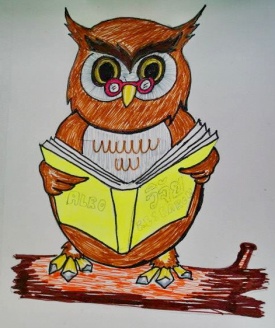 รูปแบบของย่อหน้า
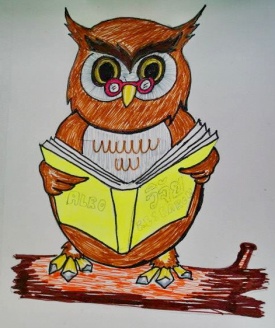 ย่อหน้าที่มีประโยคใจความสำคัญอยู่ตอนต้น

ย่อหน้าที่มีประโยคใจความสำคัญอยู่ตอนท้าย

ย่อหน้าที่มีประโยคใจความสำคัญอยู่ทั้งตอนต้นและท้าย

ย่อหน้าที่มีประโยคใจความสำคัญอยู่ตอนกลาง

ย่อหน้าที่ไม่มีประโยคใจความสำคัญมีแต่ประเด็นความคิดสำคัญ
ลักษณะย่อหน้าที่ดี
1. มีเอกภาพ : ความเป็นหนึ่งเดียว ในเรื่องประเด็นความคิด กล่าวคือ ใน 1    ย่อหน้าจะมีเพียง 1 ความคิดสำคัญเท่านั้น ทุกประโยคที่นำมาแสดงรายละเอียดต้องสนับสนุนหรืออธิบายประเด็นหลักของย่อหน้านั้น

2. มีสัมพันธภาพ: 
	2.1 สัมพันธภาพของย่อหน้า หมายถึง ความเชื่อมโยงสัมพันธ์กันระหว่าง
ความคิดหลักกับความคิดปลีกย่อย ผู้อ่านจะสามารถติดตามความคิดของ
ผู้เขียนได้ง่ายและชัดเจนขึ้นหากผู้เขียนใช้คำเชื่อมได้อย่างถูกต้องเหมาะสม
 	2.2 มีวิธีเรียบเรียงและการเสนอความคิดอย่างมีระบบ มีเหตุผล และทุกประเด็นมีความเกี่ยวเนื่องกันไปโดยลำดับ 

      นอกจากสัมพันธภาพในแต่ละย่อหน้าแล้วข้อเขียนแต่ละเรื่องยังต้องมีสัมพันธภาพระหว่างย่อหน้าด้วย
ลักษณะย่อหน้าที่ดี (ต่อ)
3. มีสารัตถภาพ : 
	สารัตถภาพ คือการ เน้นย้ำในส่วนที่เป็นประเด็นสำคัญ ซึ่งอาจทำได้โดย การให้รายละเอียดเกี่ยวกับสิ่งที่ต้องการเน้นมากกว่าประเด็นอื่น เช่น ยกตัวอย่างประกอบ ใช้ถ้อยคำที่มีความหมายอย่างเดียวกันแต่ข้อความต่างกัน และอธิบายขยายความอย่างละเอียด เป็นต้น 
	การเน้นประเด็นใดประเด็นหนึ่งนี้อาจทำได้อีกวิธีหนึ่ง คือ การวางประโยคใจความสำคัญไว้ในตำแหน่งที่มองเห็นได้เด่นชัด คือในตอนต้นและตอนท้ายของย่อหน้า
Q & A